Digital Rock Characterization of Glacial Deposits to Refine Pore Systems
Ivan S Deshenenkov*, Paul J Tarabbia & Aqeel M Khalifa
Saudi Aramco, Dhahran, Saudi Arabia

2 June 2022
© Saudi Arabian Oil Company: Public, 2022
Agenda:
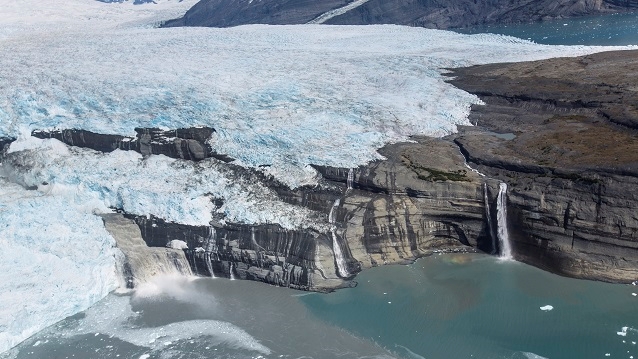 Glacial Rock Flour
Grey wash rich in Glacial flour
US National Park Service
Type Sample of Glacial Flour
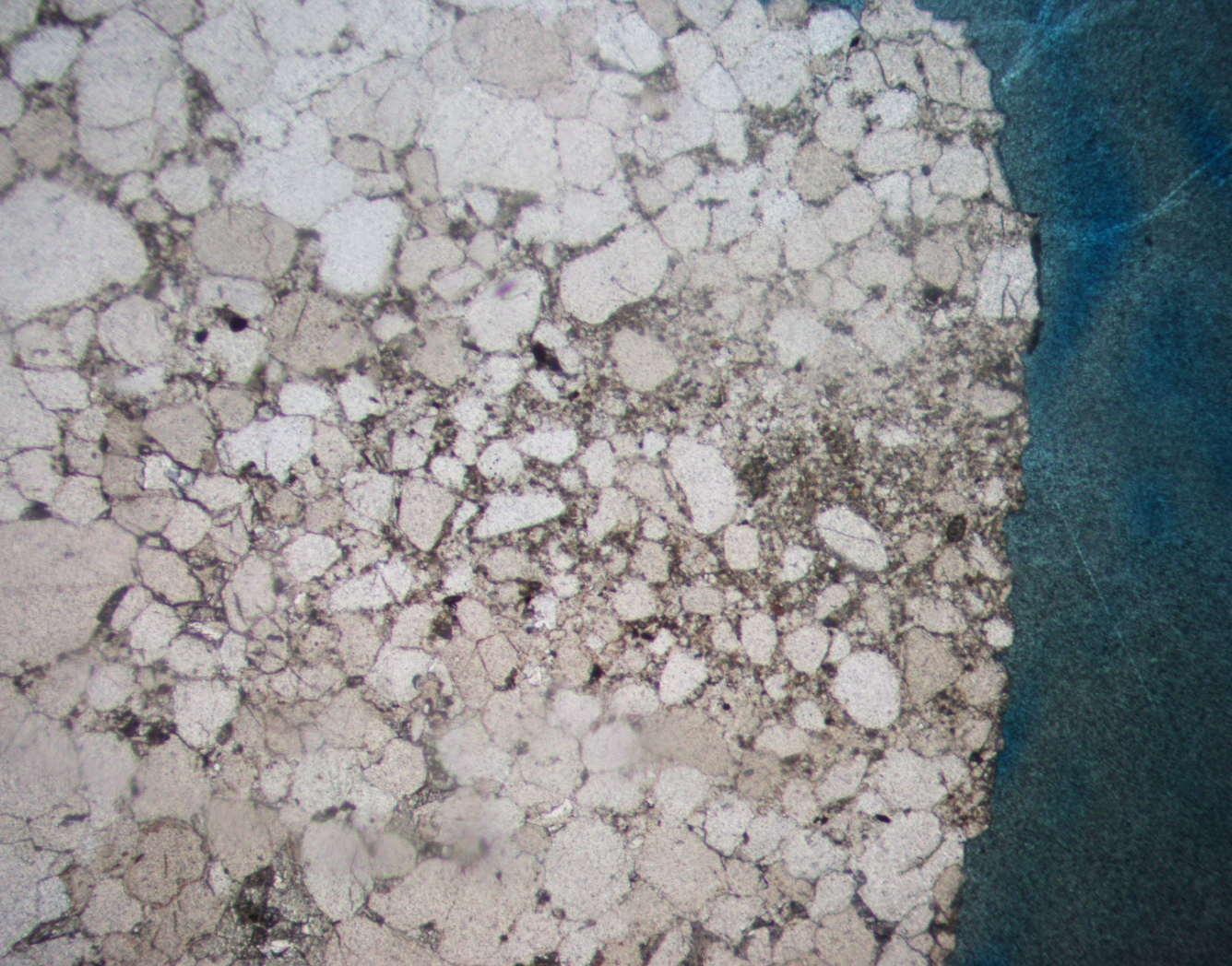 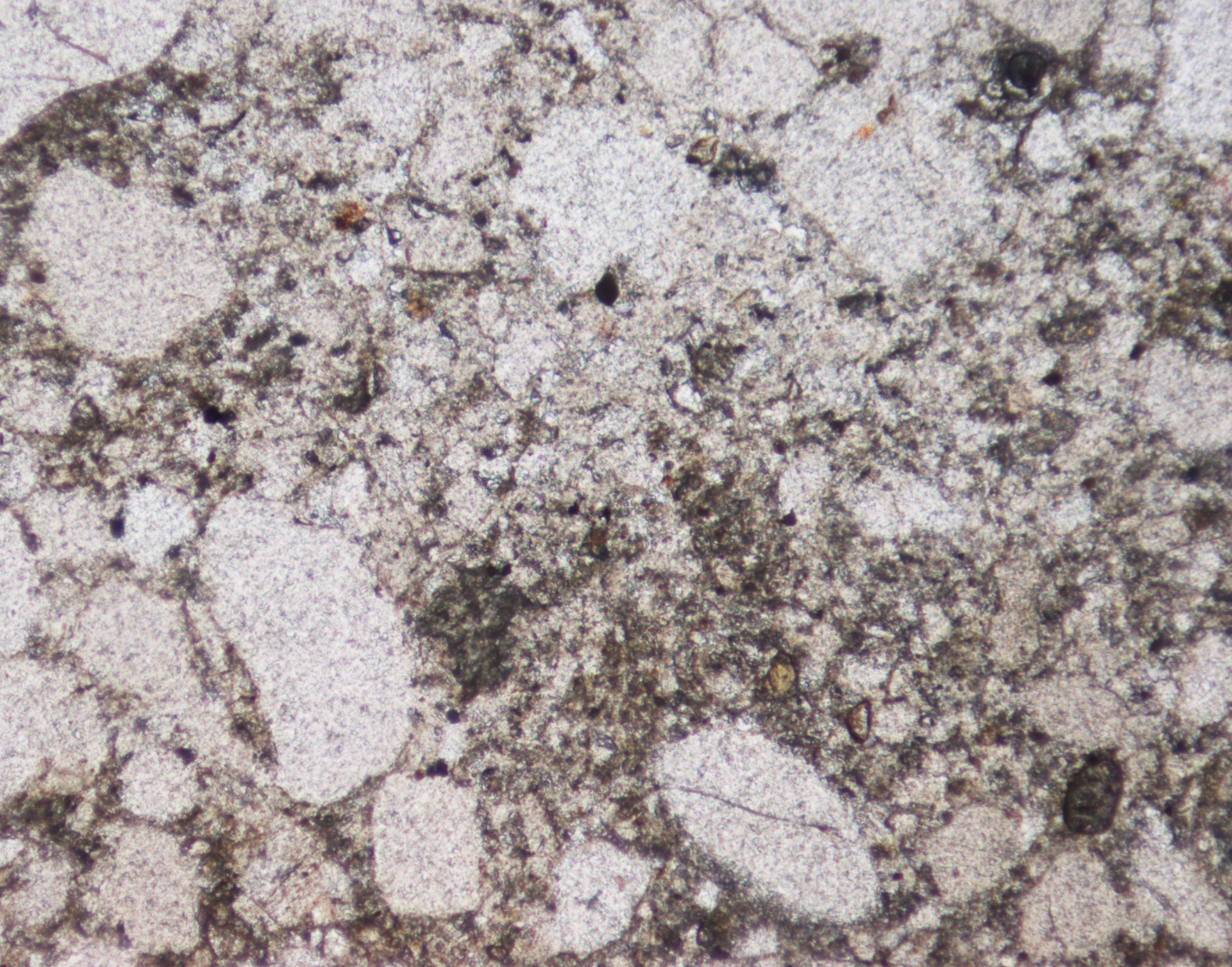 Petrographic thin-sections illustrating possible glacial flour
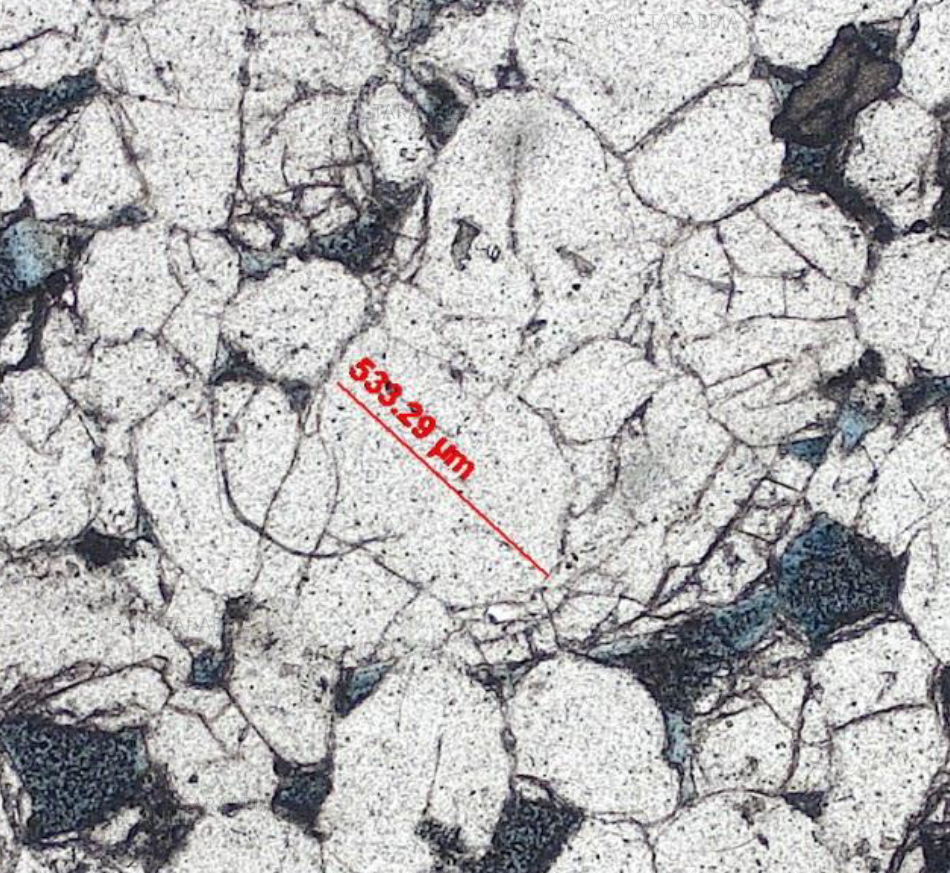 Petrographic Thin-Sections
Glacial grain crushing, abrasion and grain fracturing (Haldorsen, 1981):
Very high overburden and shear stresses in subglacial sediments > brittle and ductile deformations 
Hard to tell if grains fractured near the surface due to glaciation or with increased burial due to compaction effects.
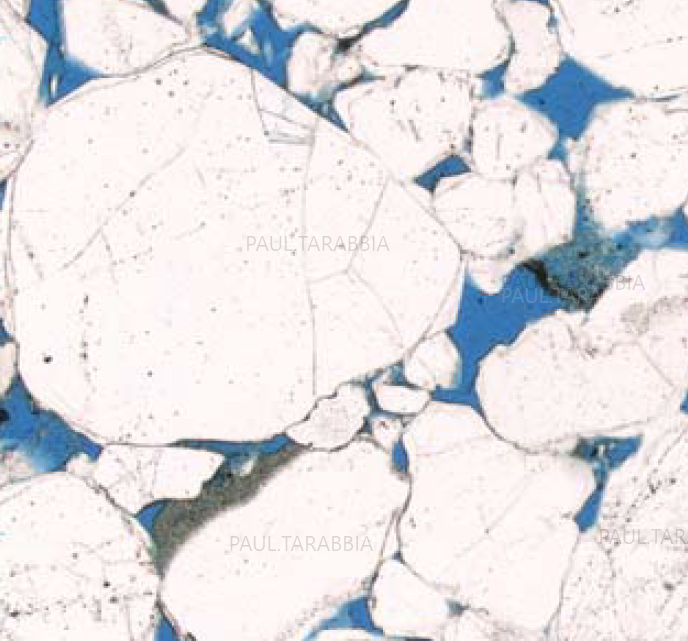 Petrographic thin-sections illustrating grain fracturing
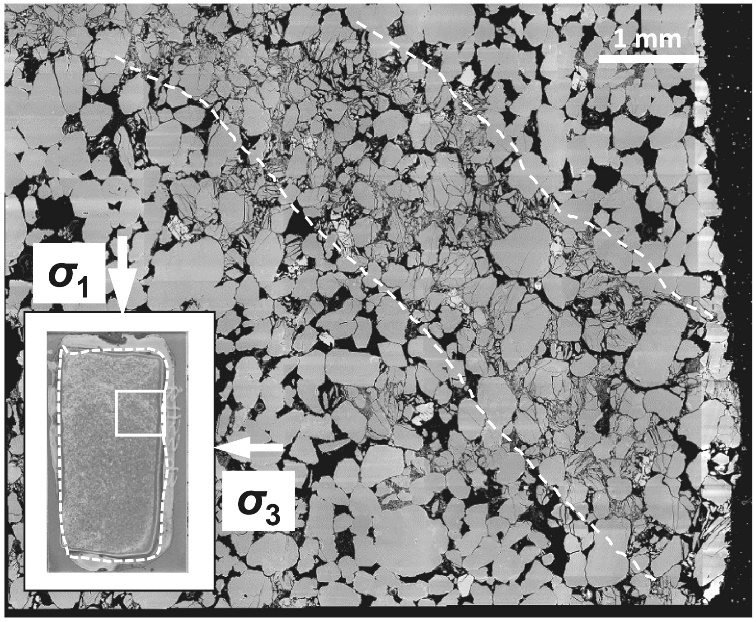 After Ma & Haimson, 2016
Grain Fracturing
Geomechanical Tests
Note the coexistence of fractured grains near non-fractured grains.
3D X-ray microscopy
Workflow and Applications
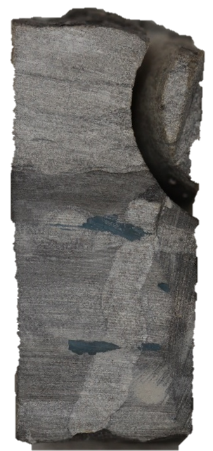 WORKFLOW
Advanced analytical lab analysis of rock material to support Exploration drilling campaign
Non-destructive technique to examine 3D rock fabric and properties at micron scale 
Using X-rays to evaluate reservoir quality
Generate fundamental Rock Physics data
Reduce budget & turn-around time of obtaining petrophysical information
Select the core sample
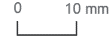 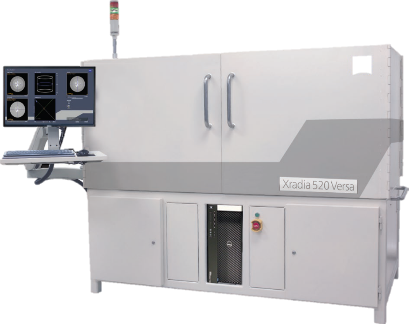 Image the core plug with X-rays
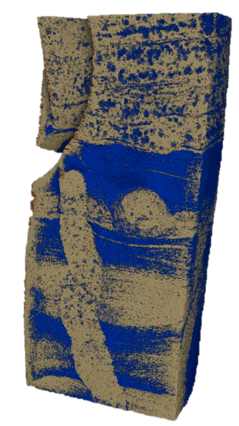 Evaluate rock structure
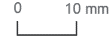 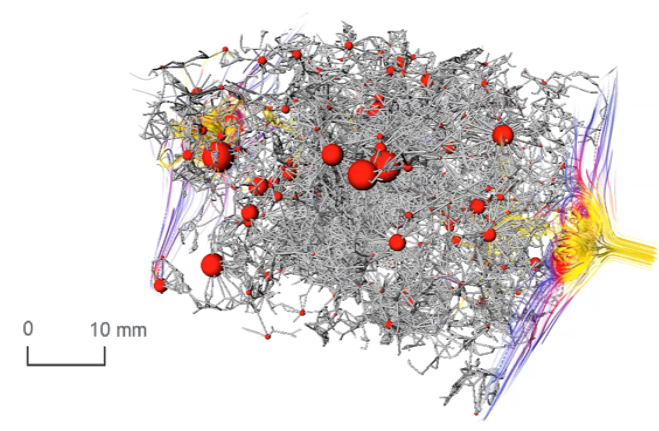 Model reservoir
quality
Digital Rock Physics Technology Outline
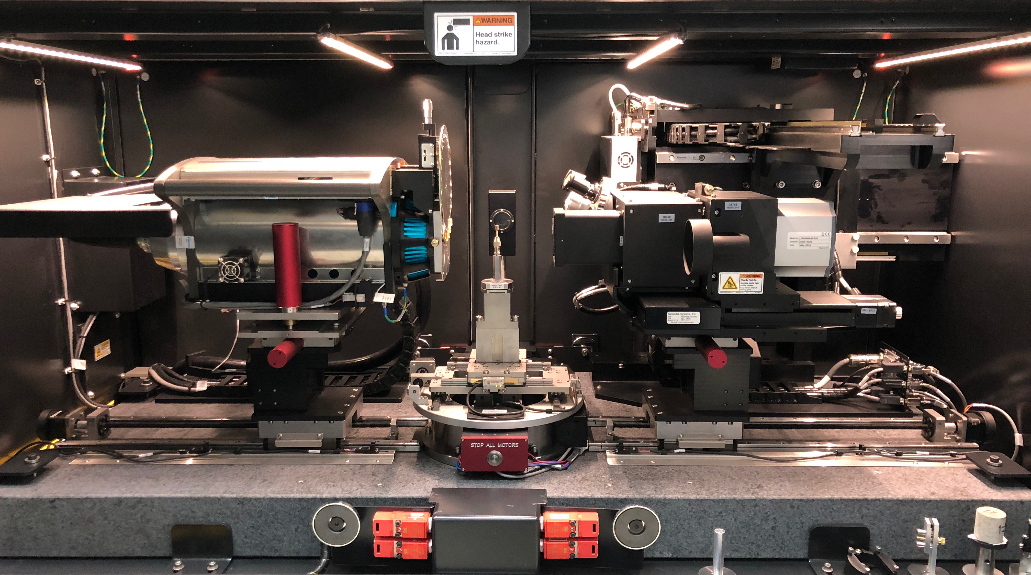 X-ray machine and imaging physics
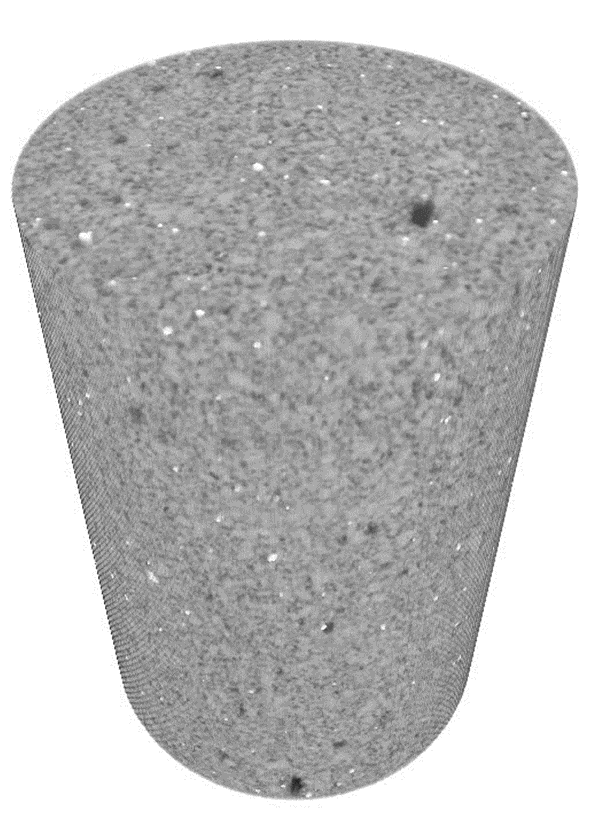 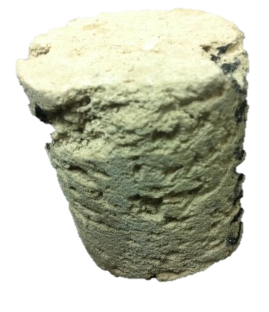 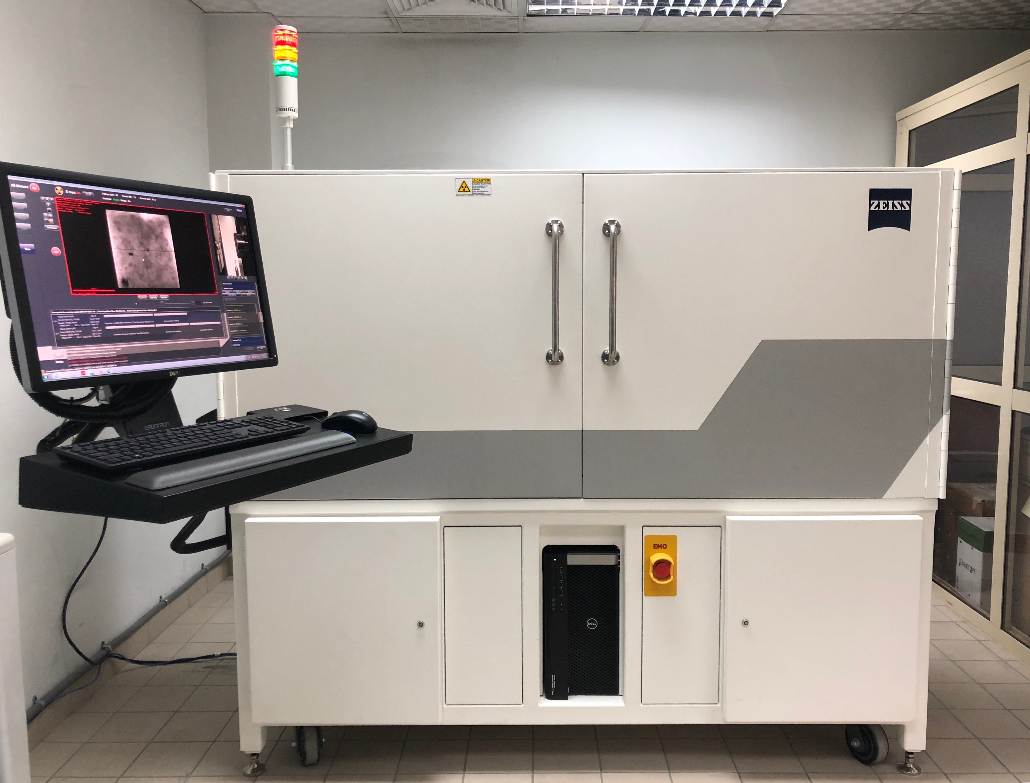 sample
rotates
3D XRM renderVoxel size 20μm
X-rays
High-resolution 3D X-ray Microscope was used to generate digital tomographies of the target samples with macro and 0.4x magnification (5-20 microns resolution) for the standard 1.5” plugs and 4x and 20x magnification (0.1-5 microns resolution) for the smaller sub-samples.
Digital Imaging Rock Morphology
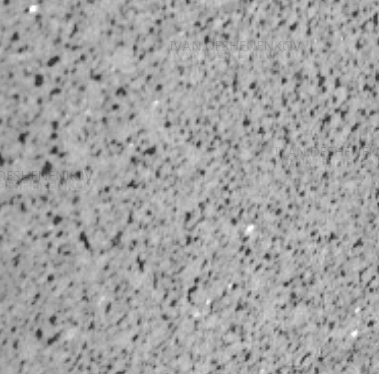 Macroporous sandstone
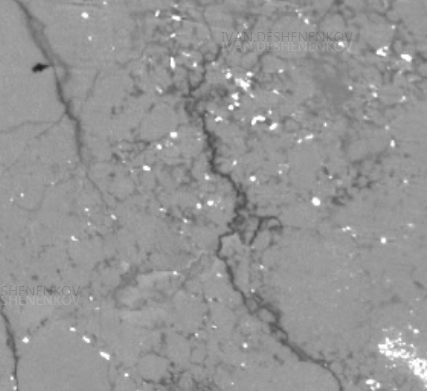 Fractured tight sandstone
Microporous sandstone
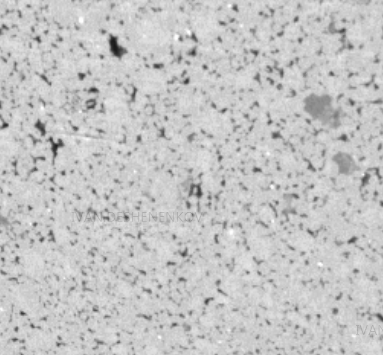 Vugular porositysandstone
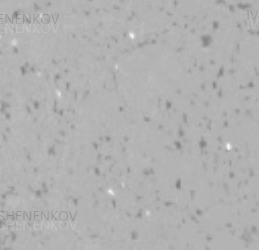 Fractured microporous sandstone
Multi-rock type
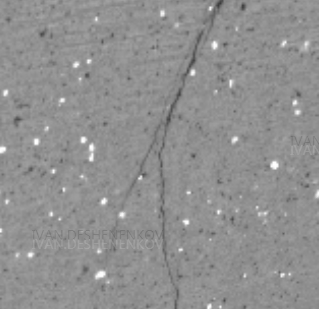 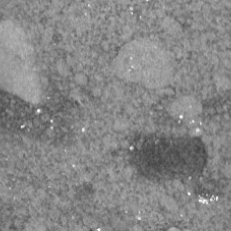 Vugular Porosity from Dissolved Clasts
3D X-ray Microscopy Example, 20um voxel size
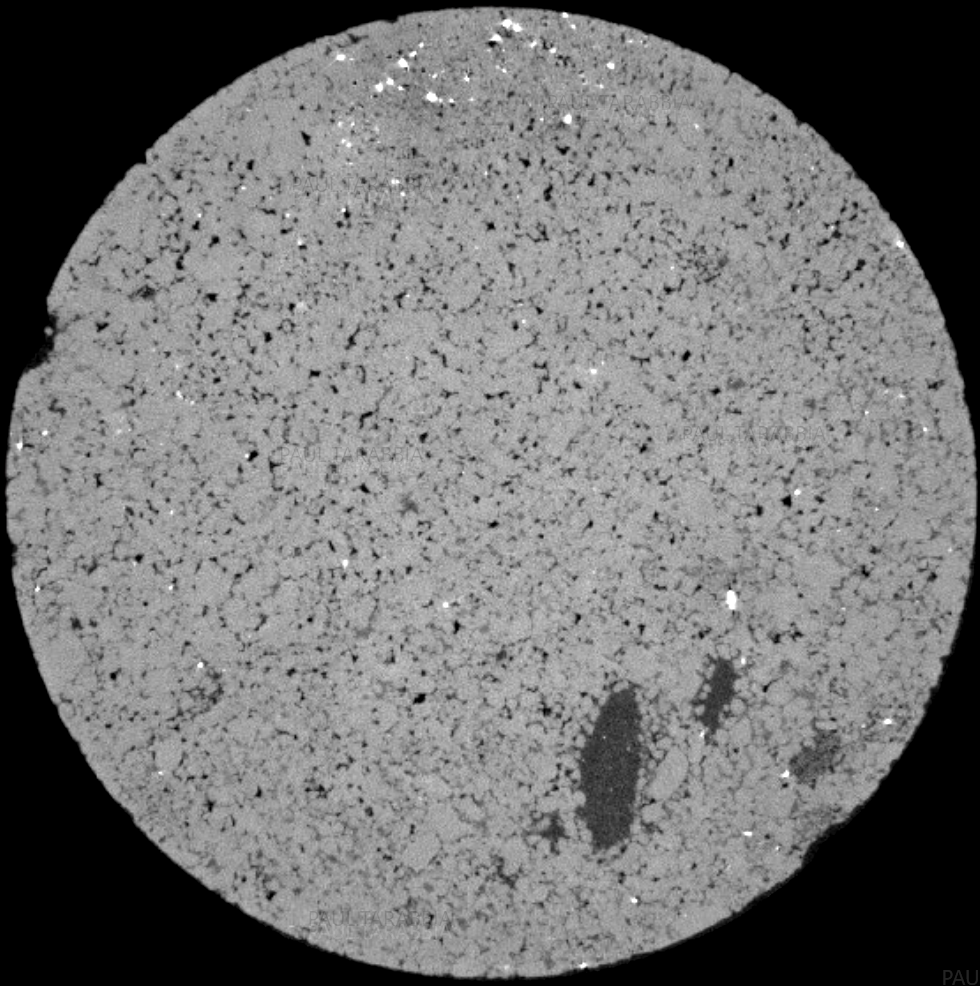 Vugs were fairly common in the bulk of the plugs. A lot of them appear flattened or deformed but display well formed edges of the precursor clasts. This suggests induration of sediment before dissolution of clasts.
quartz grains
heavy minerals
pores
3mm wide
7mm long
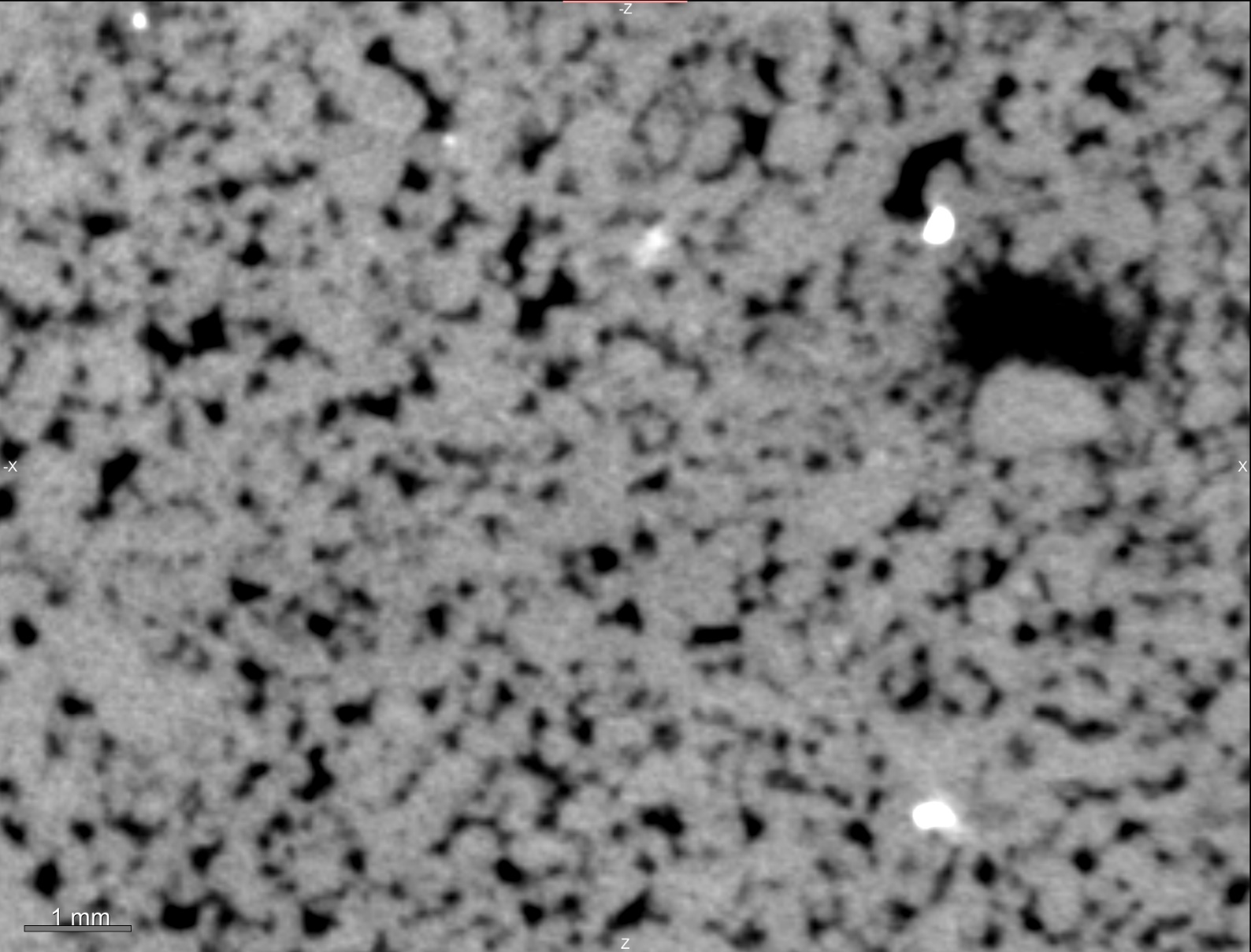 Vugular Porosity from Dissolved Clasts
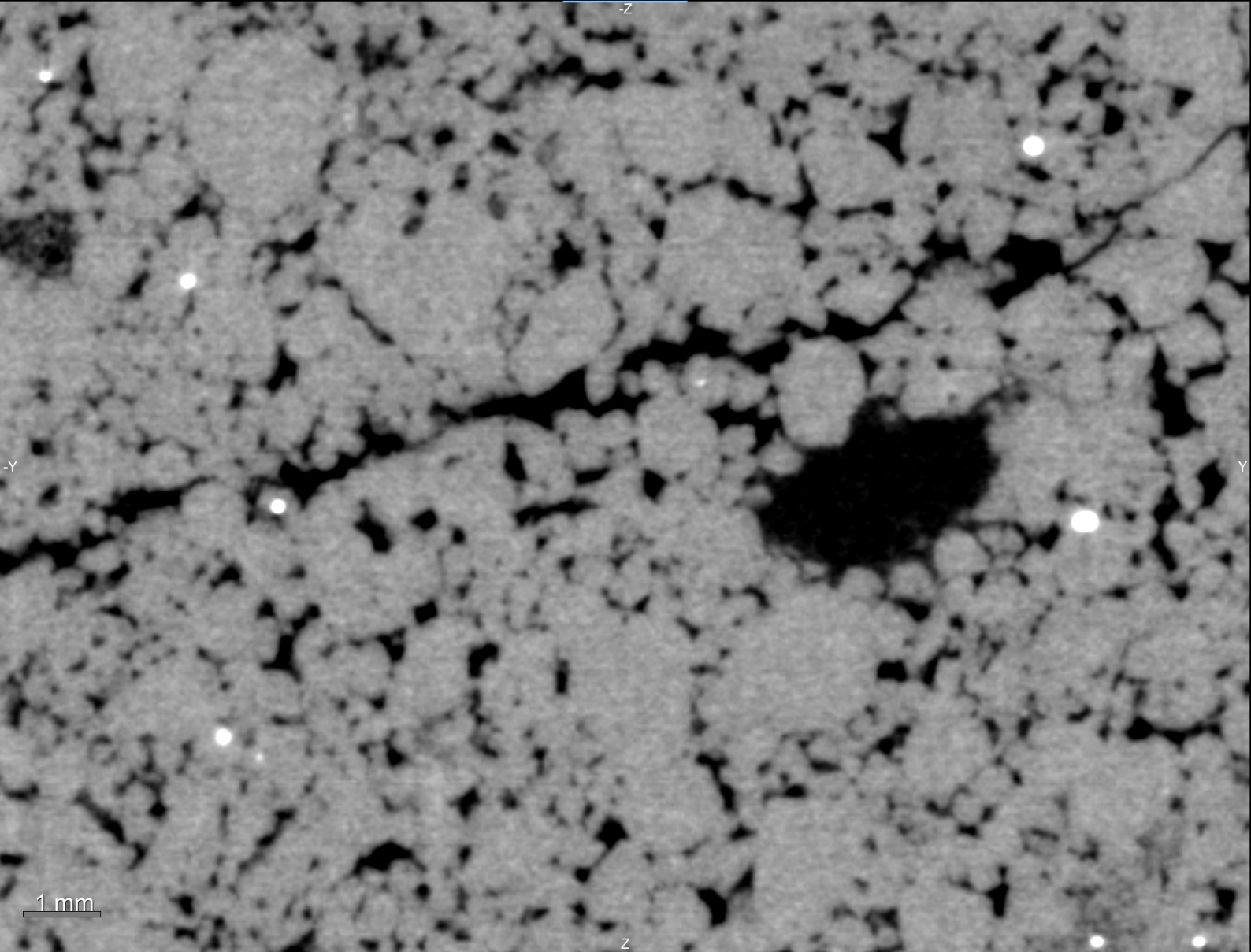 3D X-ray Microscopy Example, 20um voxel size
Vugs observed in the plugs have well defined clast shapes and range in size from 1 to 7 mm.
Coring induced fractures were observed.
Heavy mineral distribution (bright white patches on the images) is important due to REE’s found in their composition, including Gadolinium that is a neutron absorber.
XRM horizontal slices of core plugs 3D X-ray tomograms. Note several large vugs on lower right edge of the plug that have a well-defined clast shape and the rim is made up of much smaller sized sand particles. White grains in these XRM images are heavy minerals.
Pore Size Distributions
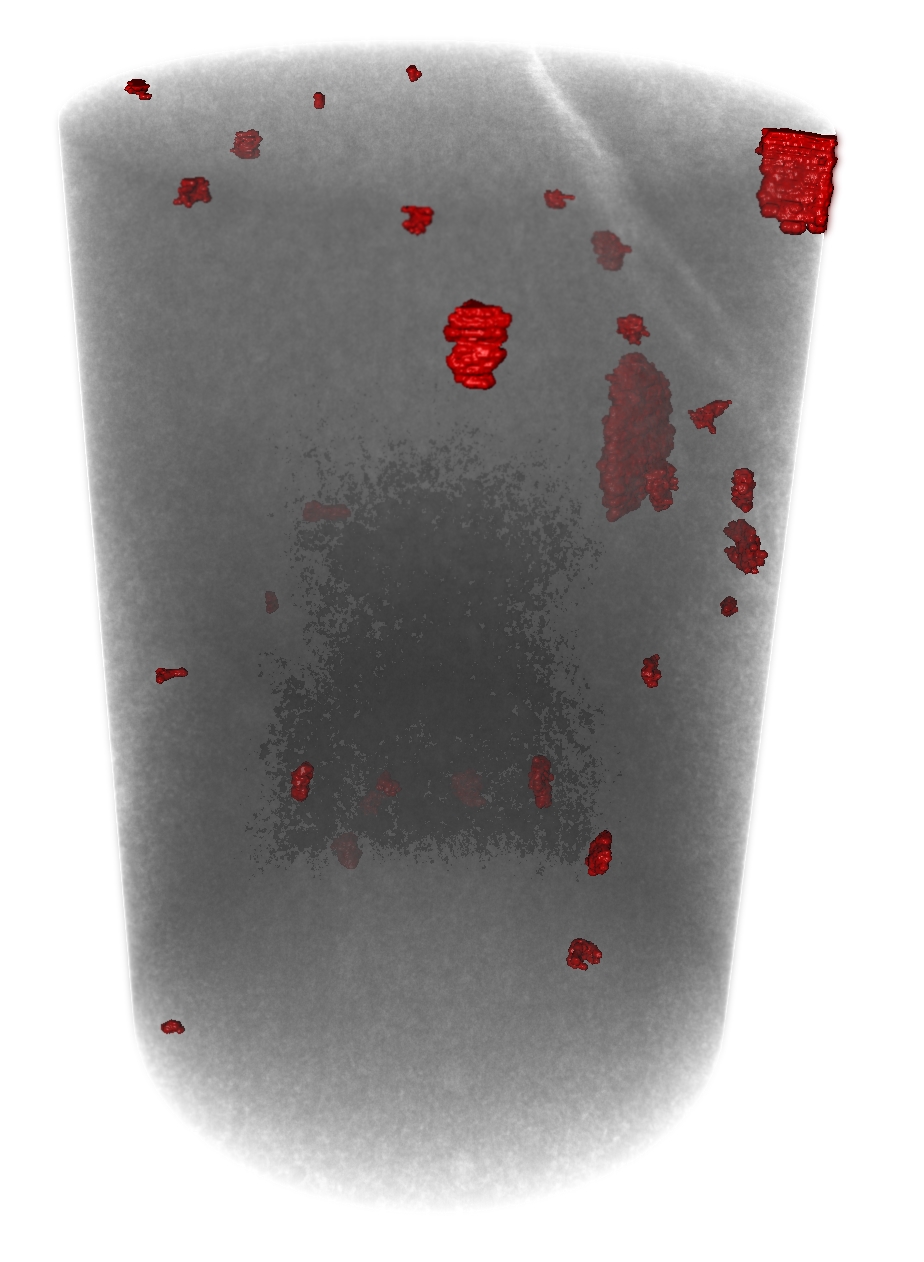 3D X-ray Microscopy and Nuclear Magnetic Resonance
3D render of vugs from X-ray microscopy
Nuclear Magnetic Resonance T2 Distribution (2MHz)
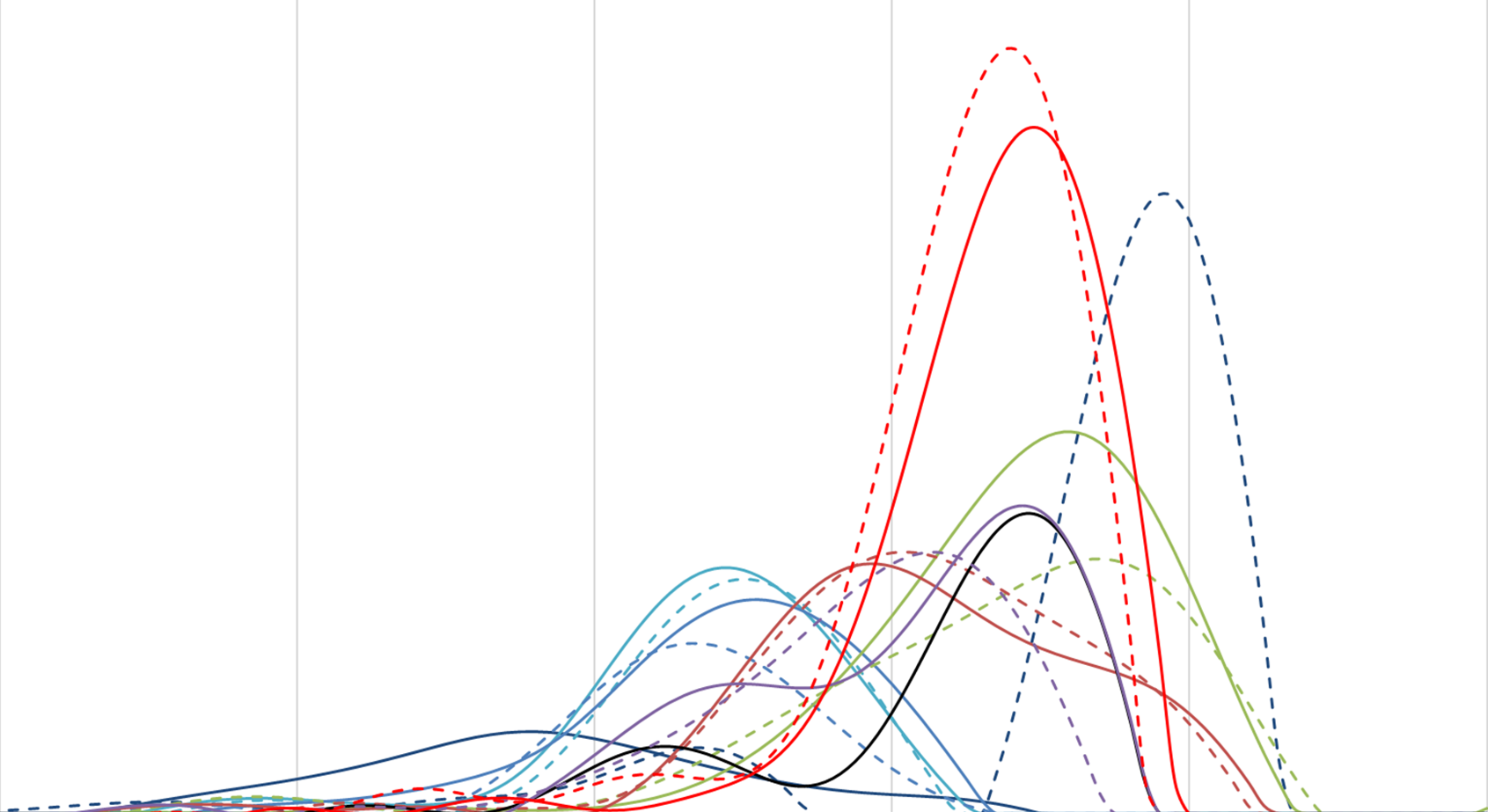 Total porosity
low                                             high
0.1
1
10
100
1,000
10,000
T2, ms
Pore Size Distributions
X-ray Microscopy and Nuclear Magnetic Resonance
Pore size distribution and NMR T2 with the presence of silt-sized pores (10-100 µm) in addition to the vugs (>1 mm).
Grain fracturing
Glacial flour
Vugs
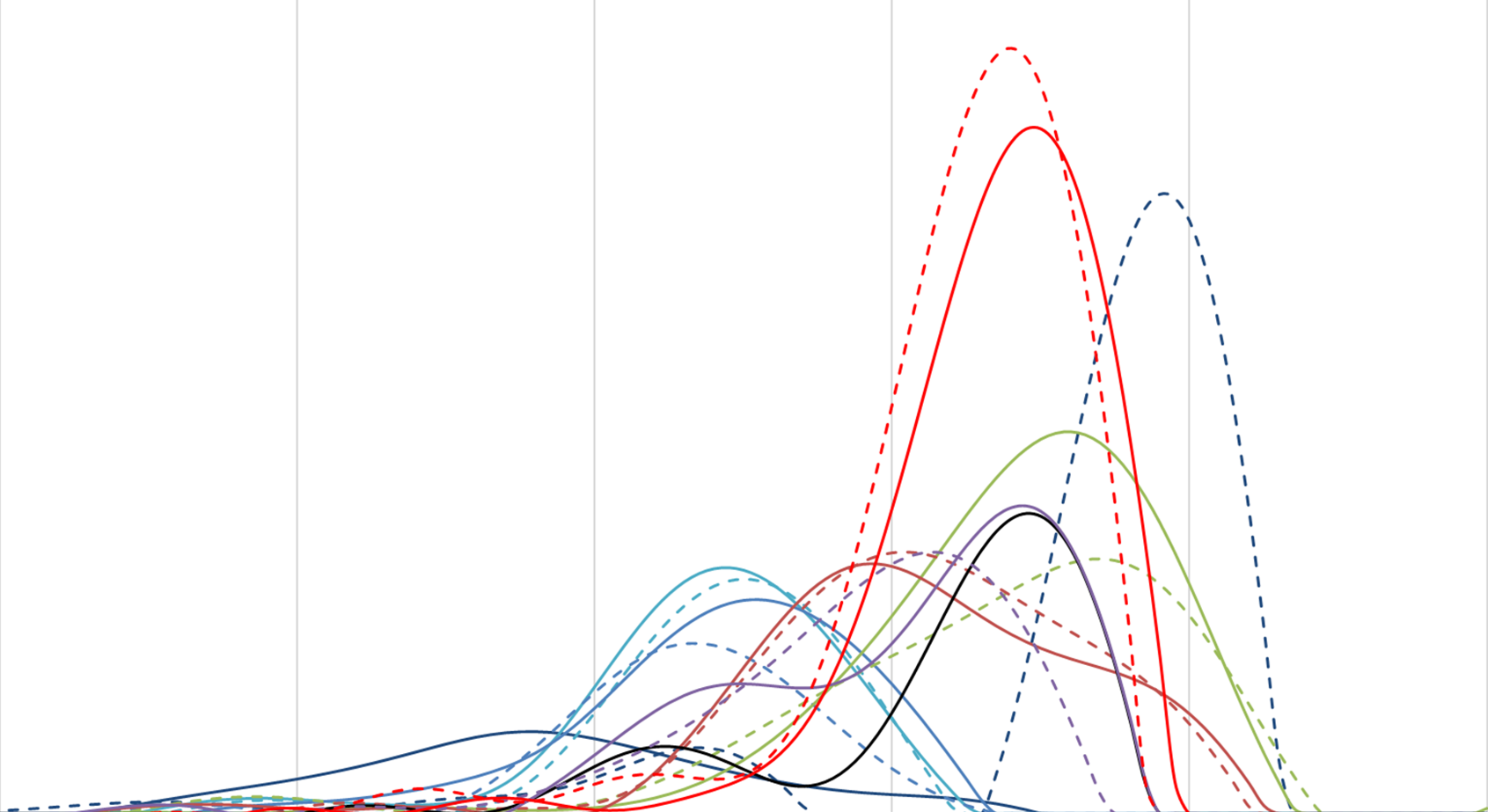 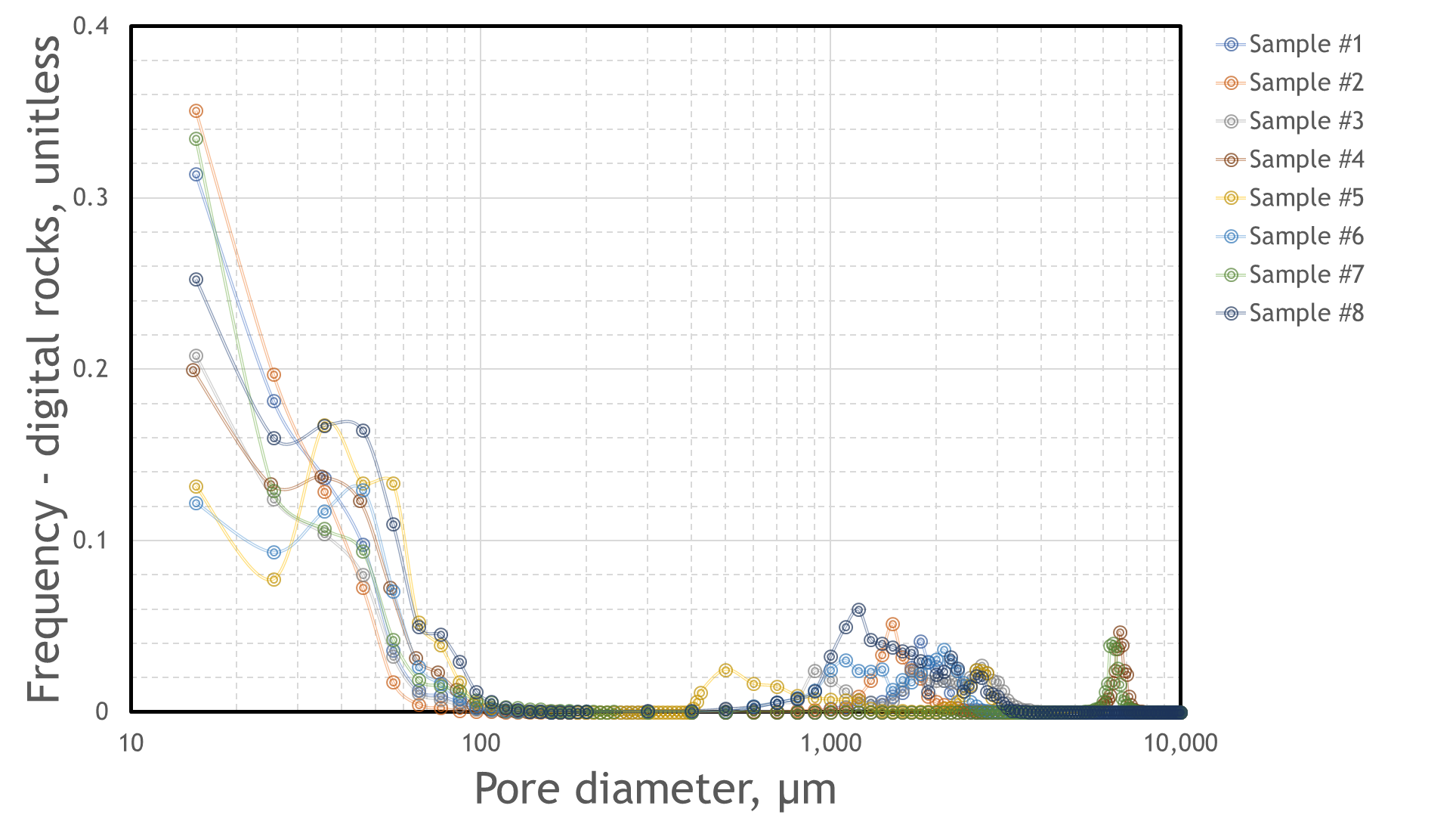 Vugs
low                                       high
Total porosity
0.1
1
10
100
1,000
10,000
T2, ms
Conclusions
The study is able to confirm bi/tri-modal pore size distributions, showing how the stratigraphy could be resolved using XRM. It unlocks future efforts for basin-scale pore-size characterization and modeling.
As the glacial flour is made up of fine particles, these particles may be mobile when a well is put on production, which may reduce permeability and cause productivity issues. 
Identification of the glacial flour helps to refine well testing and production mechanisms. 
As yielded by digital rock physics, vugs associated with studied rocks may also be a way of distinguishing glacial sediments, and impact storage capacity of the formation.